Basic SQL Queries
Presented By
Md. Zahid Hasan
Zahid.cse@diu.edu.bd
এই Lesson এ কি শিখব?
Create and Delete Database
Create and Delete Table
Insert records Into Table
Delete records into Table
Update or Modify records into Table
Read records from Table
Where and Order By Clause
Group By Clause
Create and Delete Database
Create database online_event
Delete database online_event
online_event
Create Table
CREATE TABLE MyGuests (id INT(6) UNSIGNED AUTO_INCREMENT PRIMARY KEY,firstname VARCHAR(30) NOT NULL,lastname VARCHAR(30) NOT NULL,email VARCHAR(50),reg_date TIMESTAMP DEFAULT CURRENT_TIMESTAMP ON UPDATE CURRENT_TIMESTAMP)
MyGuests
Delete Table
drop table MyGuests
MyGuests
Insert records Into Table
INSERT INTO MyGuests (firstname, lastname, email)
VALUES 
('John', 'Doe', 'john@example.com')
(‘zahid', hasan', ‘hasan@gmail.com')
MyGuests
Delete records Into Table
delete * from MyGuests
MyGuests
‘Where’ Clause
The WHERE clause is used to extract only those records that fulfill a specified condition.
Update or Modify records into Table
UPDATE MyGuests SET lastname=‘Abraham'                   id=1
WHERE
MyGuests
Read records from Table
SELECT id, firstname, lastname FROM MyGuests
MyGuests
Read Specific records from Table
SELECT  *    FROM   MyGuests   WHERE    lastname='Abraham'
MyGuests
Order By Clause
The ORDER BY clause is used to sort the result-set in ascending or descending order.
The ORDER BY clause sorts the records in ascending order by default. To sort the records in descending order, use the DESC keyword.
SELECT id, firstname, lastname 
FROM MyGuests ORDER BY lastname
SELECT id, firstname, lastname 
FROM MyGuests ORDER BY lastname
desc
MyGuests
MyGuests
Group By Clause
The GROUP BY statement groups rows that have the same values into summary rows, like "find the number of customers in each country".

The GROUP BY statement is often used with aggregate functions (COUNT, MAX, MIN, SUM, AVG) to group the result-set by one or more columns.
Group By Clause
SELECT COUNT(CustomerID) as Number, Country FROM CustomersGROUP BY Country;
AGGREGATE FUNCTIONS
AGGREGATE FUNCTIONS
Five (5) aggregate functions namely: 
COUNT
SUM
AVG
MIN
MAX
Why use aggregate functions
From a business perspective, different organization levels have different information requirements. Top levels managers are usually interested in knowing whole figures and not necessary the individual details.  
   >Aggregate functions allow us to easily produce summarized data from our database.  
For instance, from our test database , management may require following reports 
> Least rented movies.
> Most rented movies.
> Average number that each movie is rented out in a month.
COUNT Function
movierentals
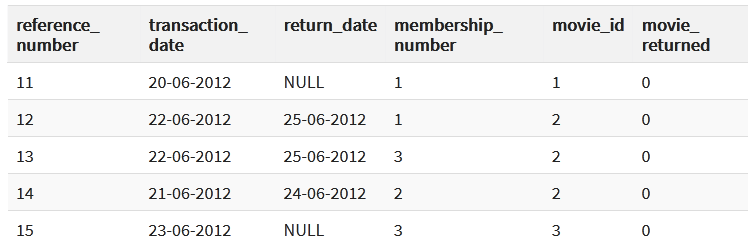 The COUNT function returns the total number of values in the specified field. 
It works on both numeric and non-numeric data types.
Let's suppose that we want to get the number of times that the movie with id 2 has been rented out
SELECT COUNT(`movie_id`) FROM `movierentals` WHERE `movie_id` = 2;
Output:  3
DISTINCT Keyword
movierentals
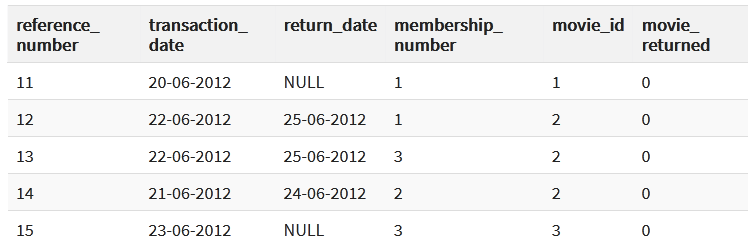 The DISTINCT keyword that allows us to omit duplicates from our results.
SELECT `movie_id` FROM `movierentals`;
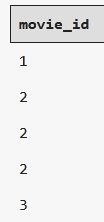 SELECT DISTINCT `movie_id` FROM `movierentals`;
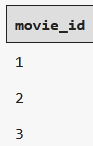 MIN function
Movies
The MIN function returns the smallest value in the specified table field.
As an example, let's suppose we want to know the year in which the oldest movie in our library was released
SELECT MIN(`year_released`) FROM `movies`;
Output:  2003
MAX function
Movies
The MAX function returns the highest value in the specified table field.
As an example, let's suppose we want to know the year in which the recent movie in our library was released
SELECT MAX(`year_released`) FROM `movies`;
Output:  2020
SUM function
payments
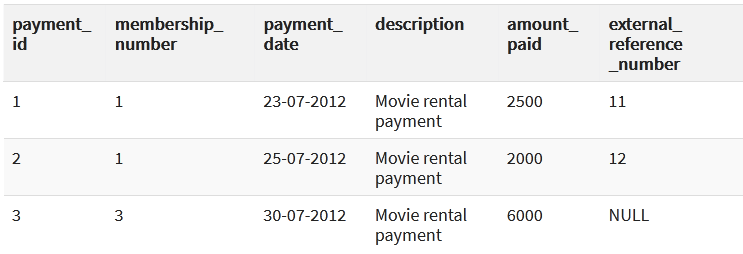 SUM function which returns the sum of all the values in the specified column.
SELECT SUM(`amount_paid`) FROM `payments`;
Output:  10500
AVG function
payments
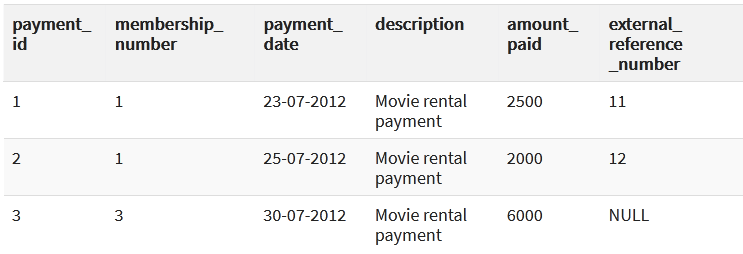 AVG function returns the average of the values in a specified column.
SELECT AVG(`amount_paid`) FROM `payments`;
Output:  3500
Mysql Aliases
payments
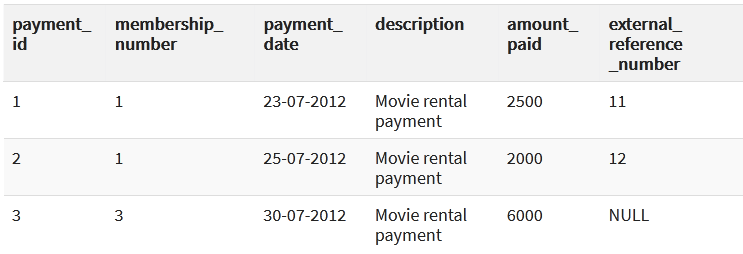 MySQL aliases are used to give a table, or a column in a table, a temporary name.
Aliases are often used to make column names more readable.
An alias only exists for the duration of the query.
SELECT AVG(`amount_paid`) as   Average  FROM `payments`;
‘Between’ and ‘AND’
Select name from instructor where salary between 8000 and 12000;
instructor
instructor
“Success comes from having dreams that are bigger than your fears.”
– Bobby Unser